Exploring“Open Pedagogy”
David Wiley, PhD
Lumen Learning
OER Africa Convening
May 2016
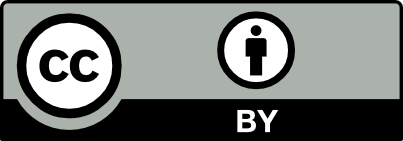 Back to Basics
Let’s start from definitions and
build our way up
Students LEARNas a result of the things they DO
We ask students to DO many things
read, watch, listen, answer, solve, etc.
Our PEDAGOGY is how we decide what we ask students to DO
DOing some things leads to better learning than DOing others
We should have a bias toward them DOing effective things
Hattie’s Visible Learning is 
a terrific starting point
We ask students to DO thingswith RESOURCES
read chapters, watch videos, listen to lectures, answer questions, solve equations, etc.
OPEN means FREE plus 5R PERMISSIONS
5R Permissions
OPEN Impacts PEDAGOGY
By INCREASING the number of students who can DO things with RESOURCES

By ENABLING students to DO things with RESOURCES that weren't previously possible or practical
OPEN Impacts PEDAGOGY
By increasing the number of students who can experience effective pedagogies

By enabling students to experience new pedagogies
OPEN PEDAGOGY Questions
What kinds of things would we ask students to DO with RESOURCES if we knew that all of them had access (c.f. the silent agreement)?

What can we ask students to DO with RESOURCES they can retain, reuse, revise, remix, and redistribute that weren't practical or possible before?
A Simple INCREASE Example
Strategy: Reviewing Records
Definition: Efforts to re-read notes, tests, or textbooks to prepare for class or further testing
Example: Reviewing textbook before going to lecture
Effect Size: 0.49
Summary Slides Approach
Gets students teaching each other (0.74)
Reduces grading for you
Flipped / Emporium Models
Change the way you use classroom time
Mercy College: College Algebra Before and After OER + Emporium
Passing rates up 60%
FALL TERM
SPRING TERM
All 
OER
No 
OER
All 
OER
All 
OER
Some 
OER
All 
OER
All 
OER
2012
695
2011
697
2013
640
2012
513
2011
486
2013
457
2014
418
YEAR
# STUDENTS
Adapted from Zsuzsa Komeni-Fejes
New Pedagogies?
Imagining the Impossible
Gravity :: Engineering
Copyright :: Education
New Pedagogies
Start from what we know works
A Previous Example
Strategy: Organizing and Transforming
Definition: Overt or covert rearrangement of instructional materials to improve learning
Example: Making an outline before writing a paper
Effect size: 0.85

(Ideas but not materials)
A Simple ENABLE Example
New Strategy: Revise and Remix
Definition: Editing and rearranging instructional materials to improve learning
Example: Rewriting examples in a textbook chapter
Conversations about Learning Objects
2005
Combine Models
Revise / Remix with
Service Learning (0.58)
“Disposable Assignments”
Students hate doing them
You hate grading them
Huge waste of time and energy
“Renewable Assignments”
Students see value in doing them
You see value in grading them
Contribute to the greater good
Examples
PM4ID
Blogs vs Wikis
Murder, Madness, Mayhem
District Policies Regarding Blogs and Wikis
Open Education Reader
Additional High Impact Practices
Teacher-Student Relationship (0.72)

Worked Examples (0.57)

Meta-cognitive Strategies (0.69)

Spaced vs Massed Practice (0.71)